The Use of Care Opinion in the Radiology Service, WHSCT
Aisling Howell
Assistant Radiology Service Manager
Western Health & Social Care Trust
#COconf22
About us....

Diagnostic Radiology Service


Providing over 300,000 imaging 
investigations per annum

Imaging underpins virtually every 
patient pathway
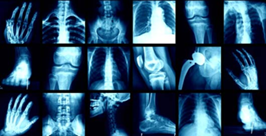 With so many patients….
We already get feedback
We’d know if something wasn’t right
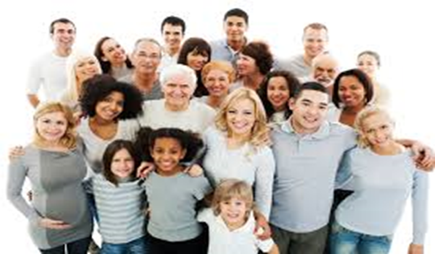 We don’t get many complaints
Quality
Its everyone's business
vision that we should provide a patient and client focused health care service with well trained and highly motivated staff.

Accreditation will allow us here in radiology to manage the quality of our services and make continuous improvements
Quality
“Quality is meeting and exceeding the customer’s needs and expectations and then continuing to improve.” 
W. Edwards Deming
Introducing something new…

So many reasons why not!
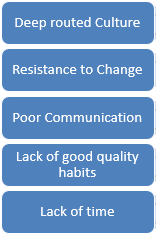 Patient Feedback
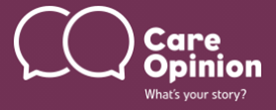 Care Opinion has been chosen by the Public Health Agency (PHA) in Northern Ireland as the Online User Feedback (OUF) platform for Health and Social Care services across the region.
The aim is to ensure patients, carers and service users can share their experiences of health and care in ways which are safe, simple, and lead to learning and change.
Starting out….
Pilot on one site
Engaged with Trust Lead
Responder Training from Care Opinion
Ensure everyone is informed….
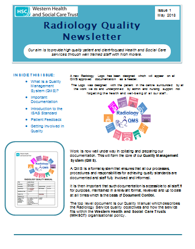 For staff
Communication via
Staff Briefs/Memos 
Newsletters
Continuous Training and Learning 
Share feedback with staff
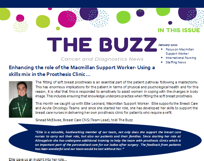 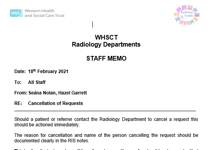 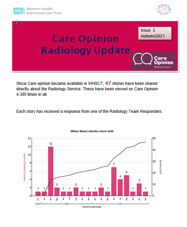 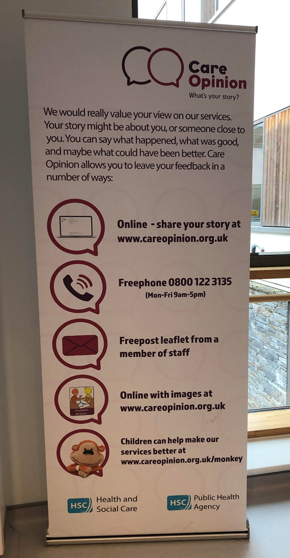 For patients…. Communication via

Patient appointment letters
Information Leaflets
Radiology QR Codes now available for each site
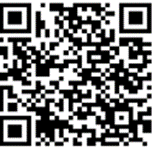 Posters
Social Media Campaign
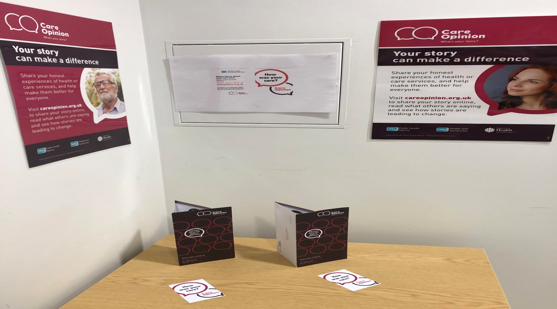 WHSCT Radiology Using Care Opinion
WHSCT Radiology Using Care Opinion

Continue to promote use of the platform

Train more responders – timely interaction

Make changes based on feedback
Take positive and negative
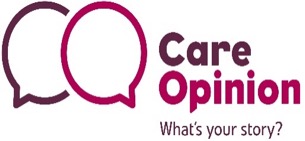 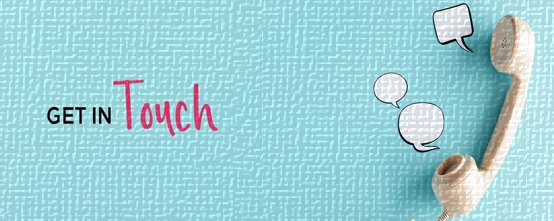 CONTACT DETAILS
Email: aisling.howell@westerntrust.hscni.net

Twitter:@ashmchow